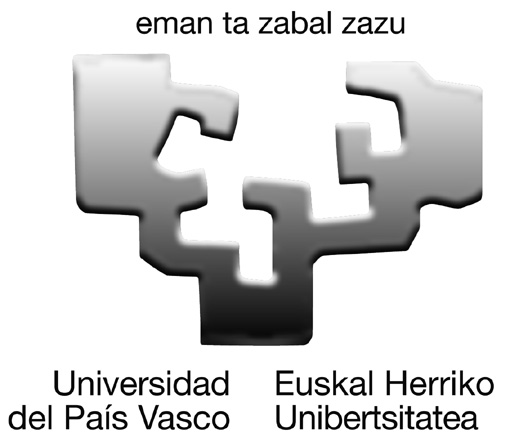 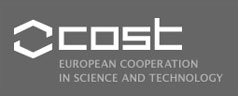 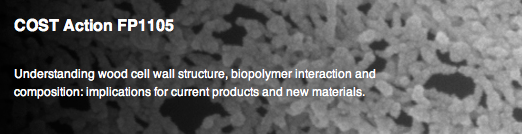 Obtaining of eucalyptus microfibrils for adsorption of aromatic compounds in aqueous solution
Iñaki Urruzola, Eduardo Robles, Luis Serrano, M. Ángeles Andrés, Jalel Labidi 
 
Department of Chemical and Environmental Engineering. University of the Basque Country, Pza. Europa 1, 20018 San Sebastián, Spain  jalel.labidi@ehu.es
Objectives
Chemical and mechanical treatments have been used to obtain cellulose microfibils using bleached eucalyptus pulp as raw material
Modification of  microfibrils to increase the adsorption capacity  
Adsorption studies, using different organic solutes in an aqueous solution.
Methodology
Functionalization of microfibrils
Elimination of water by azeotropic distillation. Next, Addition of palmitic acid, a dehydration agent N-N’ Dicyclohexylcarbodiimide (DCC), and the catalyst (DMAP). Finally, putting all in a toluene/DMF (60/40) mixing at 80ºC for 3h with reflux
ACETILATION
2ml HNO3 + 12ml CH3COOH+ 0,6gFm 
T = 130 ºC       t = 30min
HYDROLYSIS
8.75ml H2SO4 (32%) + 1g FMA
T = 45 ºC       t = 60min
Chemical Microfibrils
EUKALYPTUS BLEACHED PULP
HOMOGENIZATION
40 passes
1000 bar
Mechanical Microfibrils
[Speaker Notes: From which jute microfibrils were obtained. step]
Results
Infrared spectroscopy
Contact angle measurements
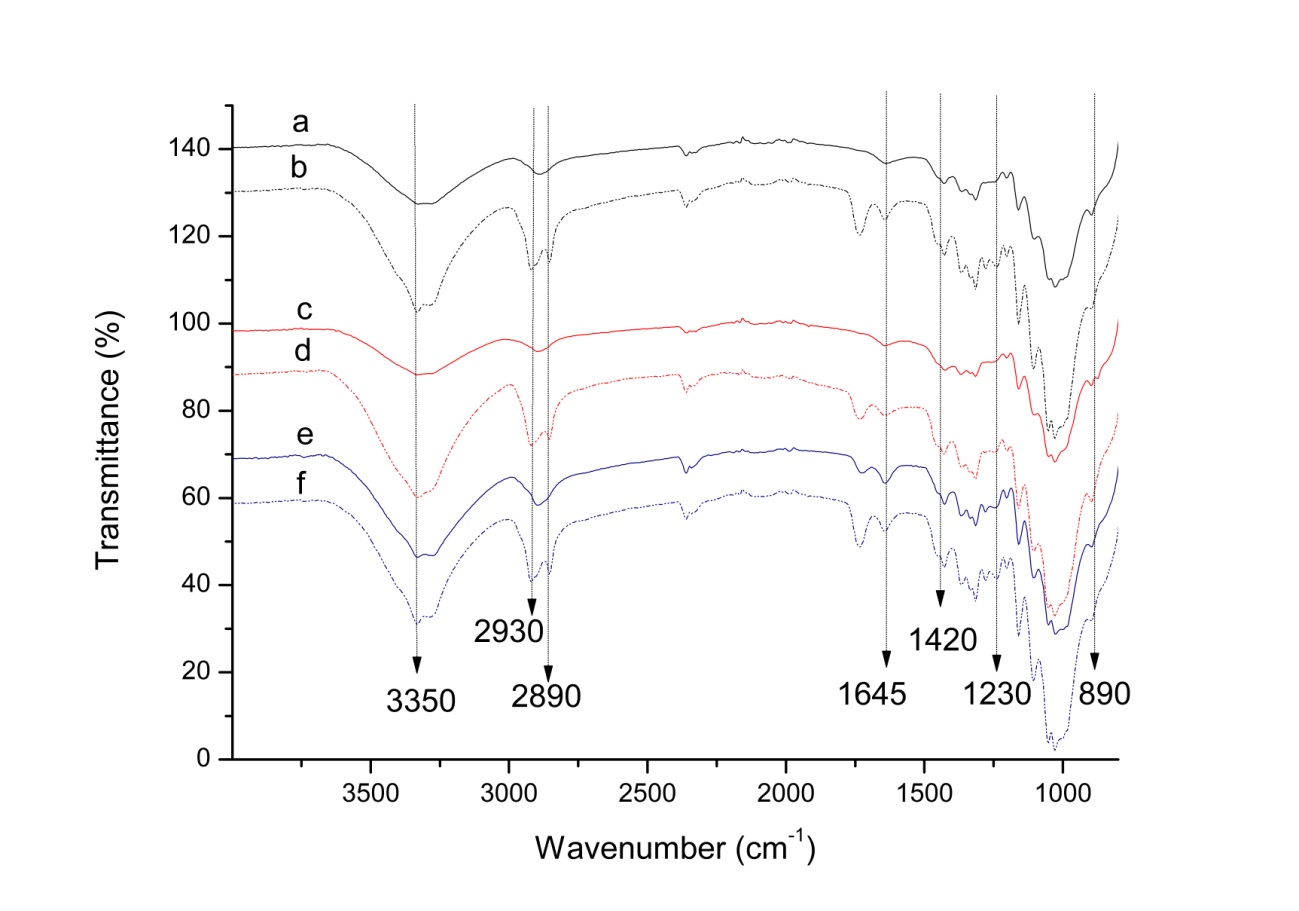 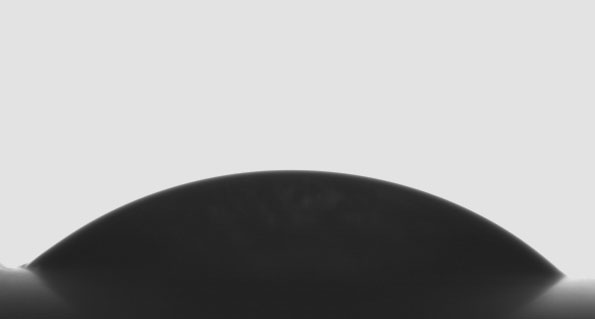 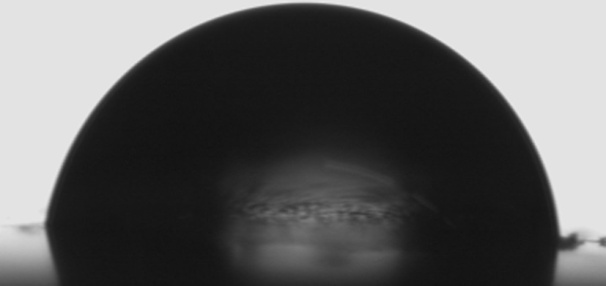 a) Eucalyptus pulp, b) Modified Eucalyptus, c) Mechanical microfibrils, d) Modified Mechanical microfibrils, e)Chemical microfibrils, f) Modified Chemical microfibrils
left) Chemical microfibrils, right) Modified chemical microfibrils
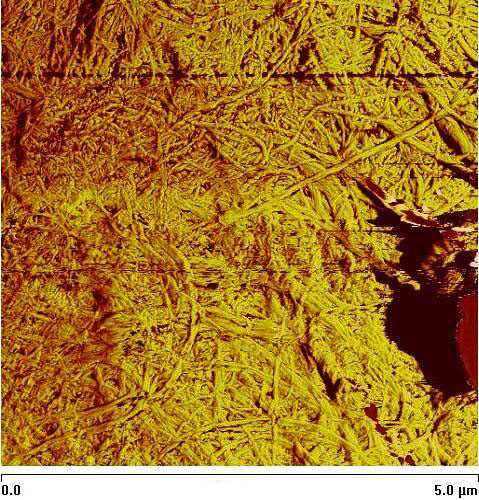 Chemical and mechanical treatments have been reduced the fibers size significantly
FTIR spectrum of microfibrils, after treatment with palmitic acid,  shows a new peak at 1745cm-1 corresponding to the carbonyl vibration of the ester group formed in the reaction. 
Contact angle measurements reveals that modified fibres have a higher hydrophobic characters. 
The nanofibres obtained with mechanical treatments did not show significant differences
AFM image of mechanically treated fibers with the homogenization method
Batch adsorption studies
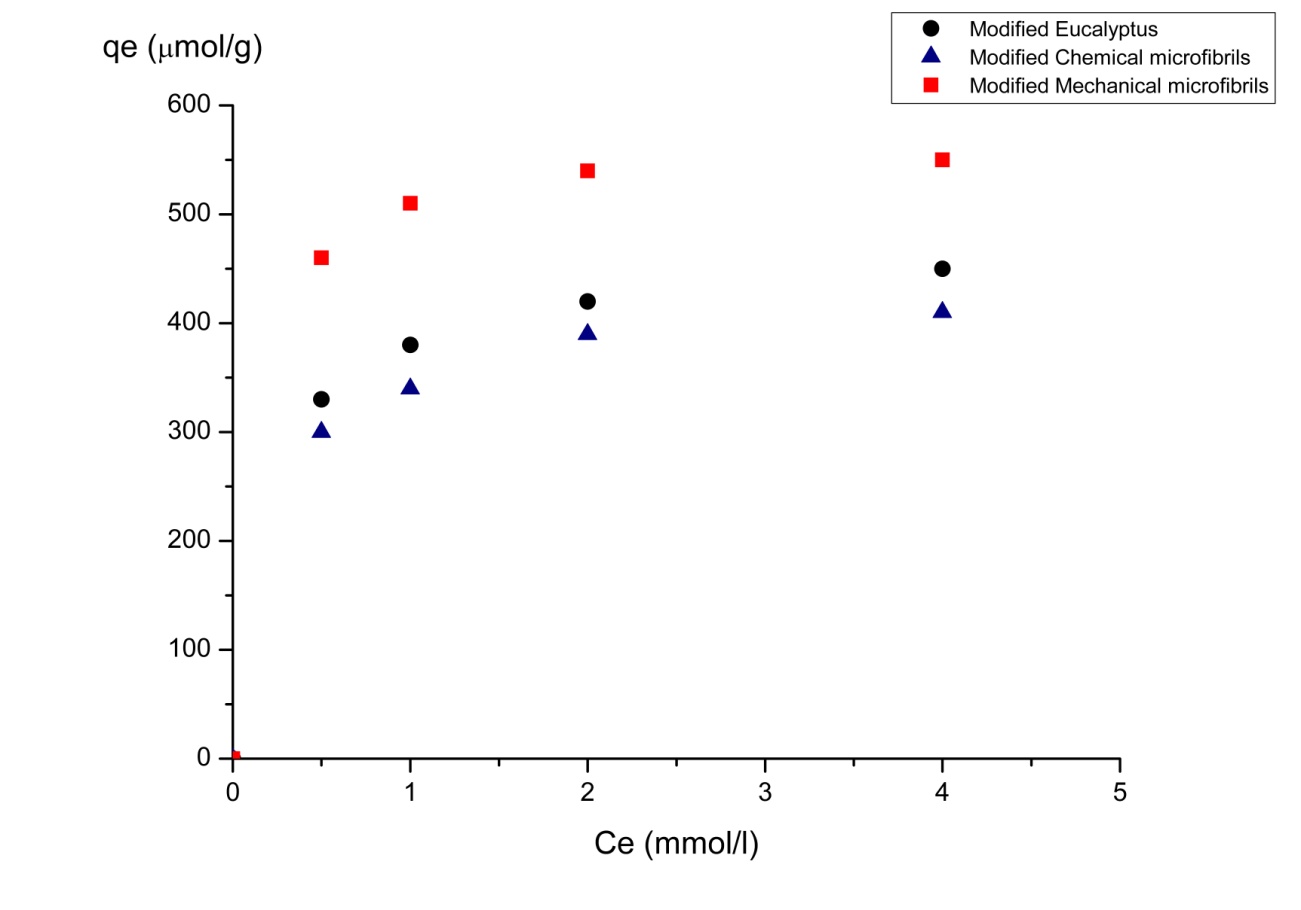 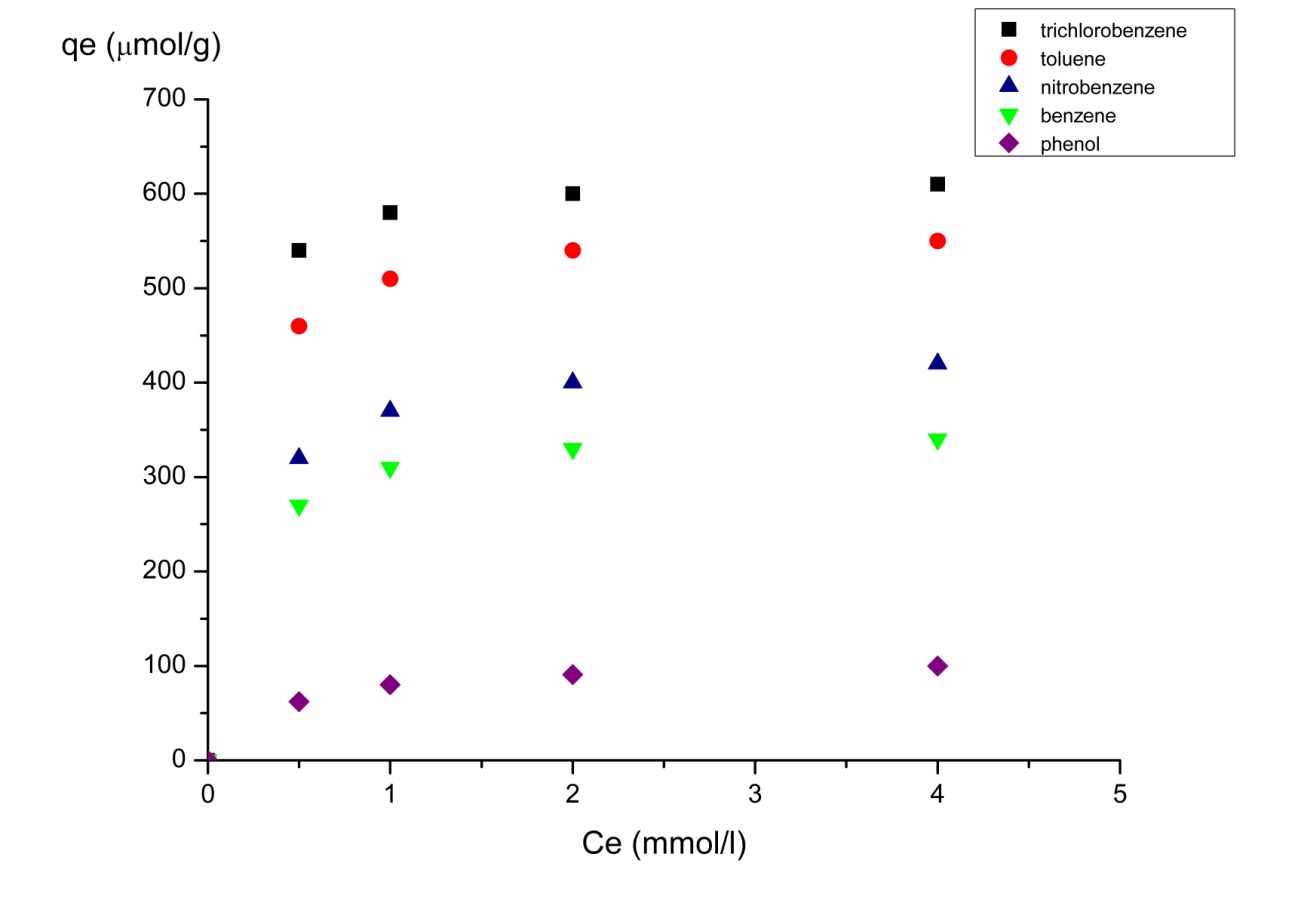 Langmuir isotherms for various organic solutes using modified mechanical microfibrils
Langmuir isotherms for toluene with modified fibers
The adsorption capacity of the modified fibers was measured with toluene 
 Mechanical microfibrils presented the best results, adsorbing more than 600 µmol/g. 
These mechanical microfibrils were used to measure the adsorption capacity with various organic solutes and Langmuir isotherms were established.
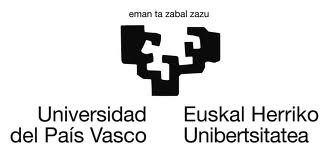 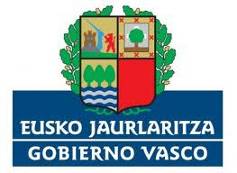 Acknowledgements
Thank you for your attention
Iñaki Urruzola, Luis Serrano, Rodrigo Llano-Ponte, Ma. Ángeles de Andrés, Jalel Labidi, Obtaining of eucalyptus microfibrils for adsorption of aromatic compounds in aqueous solution, Chem. Eng. J. 229(2013) 42-49